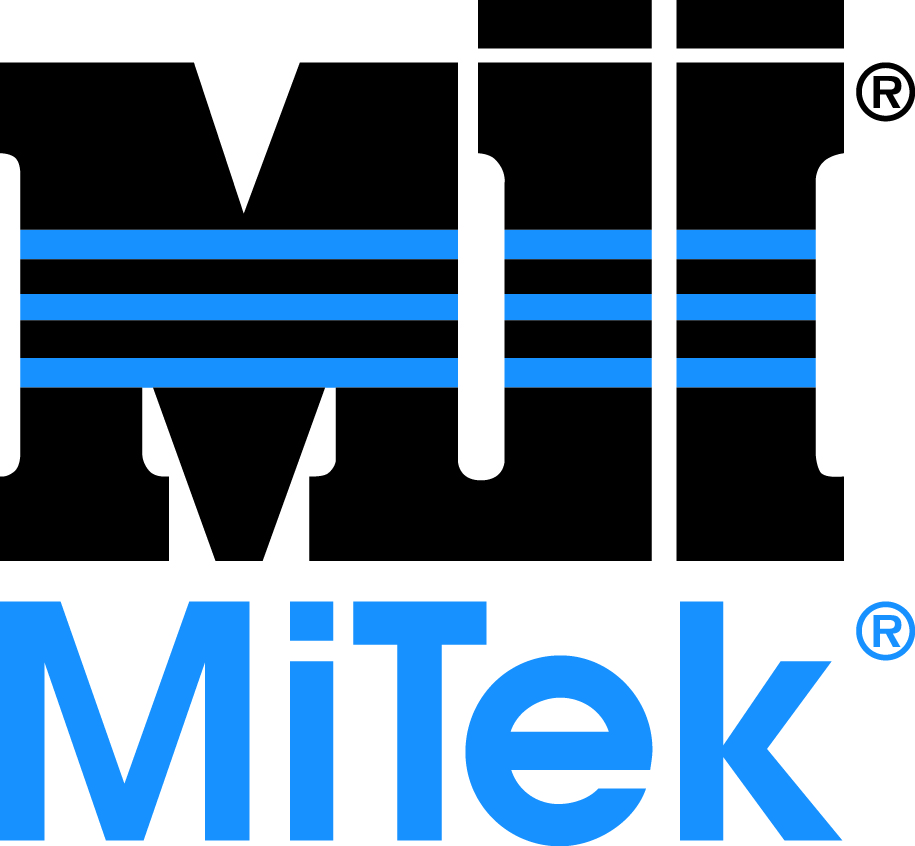 Navigating the Quick Reference Parts Guide
Main Menu
The next screen is the Main Menu, which has buttons to reach each category that this parts guide uses. 
Each category may be further divided into different sections, each with their own button on the category’s main screen.
From each screen, you can:
Return to the Main Menu
Return to the category’s main page
Go forward or backward one screen at a time within the category
Click a link to order the part on-line or via e-mail
In addition to using the buttons provided, you can manually scroll through the screens by clicking your left mouse button.
Exit
How to get
To the 
eStore
www.mii.com
To access a different program or file while leaving the Quick Reference Parts Guide open, hold the Alt button while pressing the Tab button on your keyboard.
mitekparts@mii.com
2/15/2017
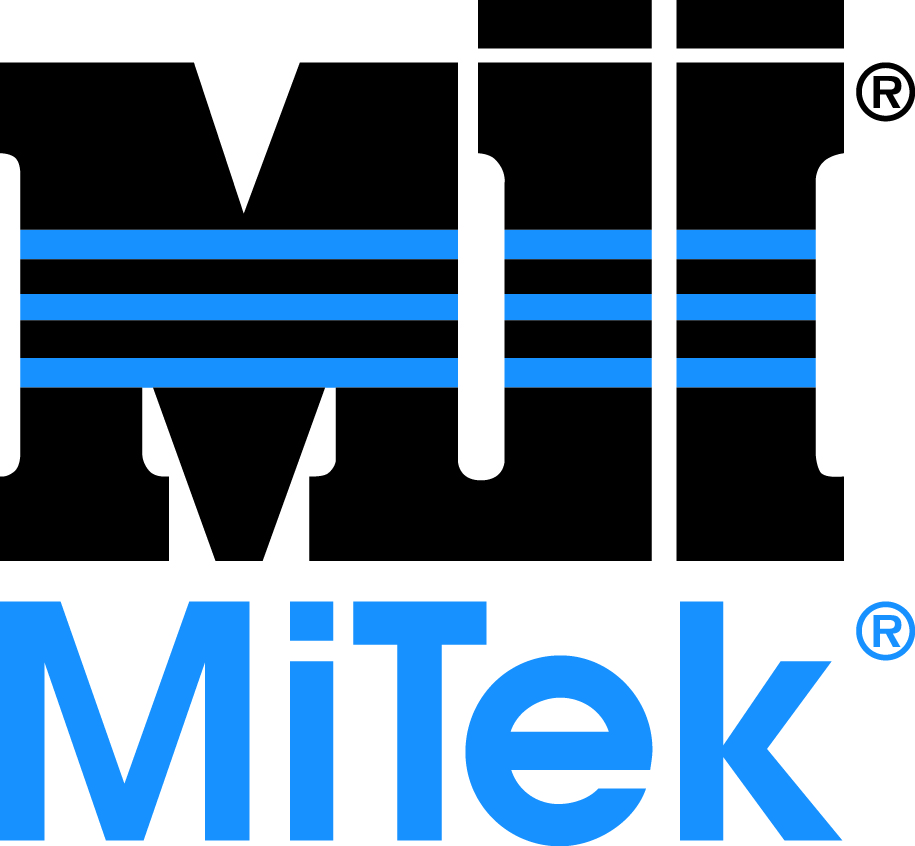 How to Get to the eStore™
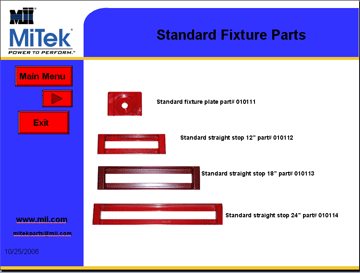 Example
Once you find the part number you need, click on the Web site link.
www.mii.com
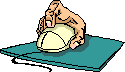 mitekparts@mii.com
2/15/2017
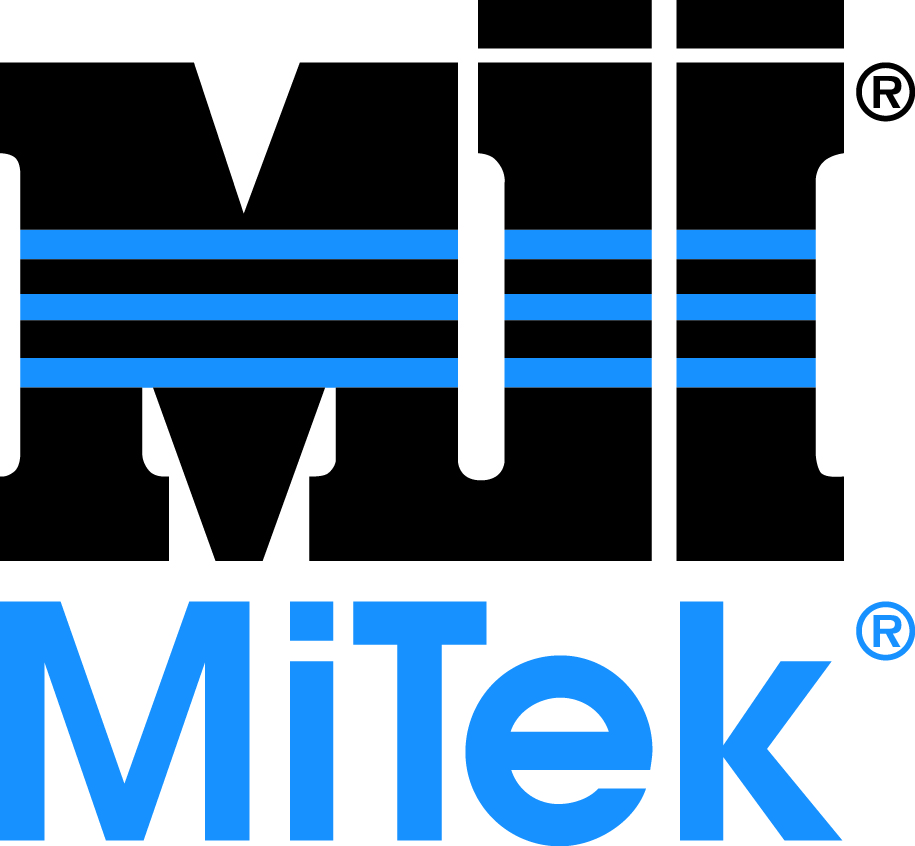 How to Get to the eStore
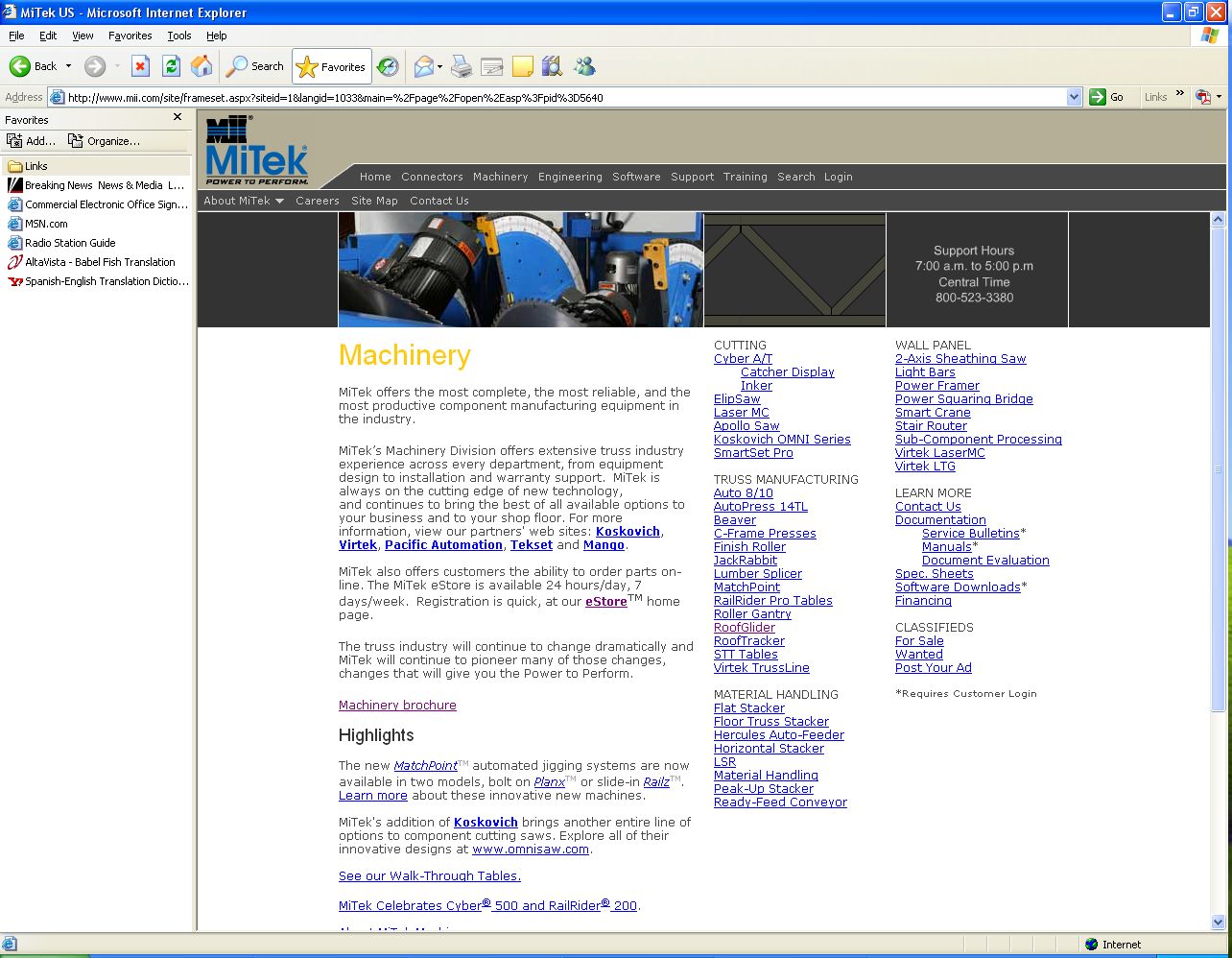 This is the Web site. Click on the Machinery menu.
www.mii.com
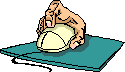 mitekparts@mii.com
2/15/2017
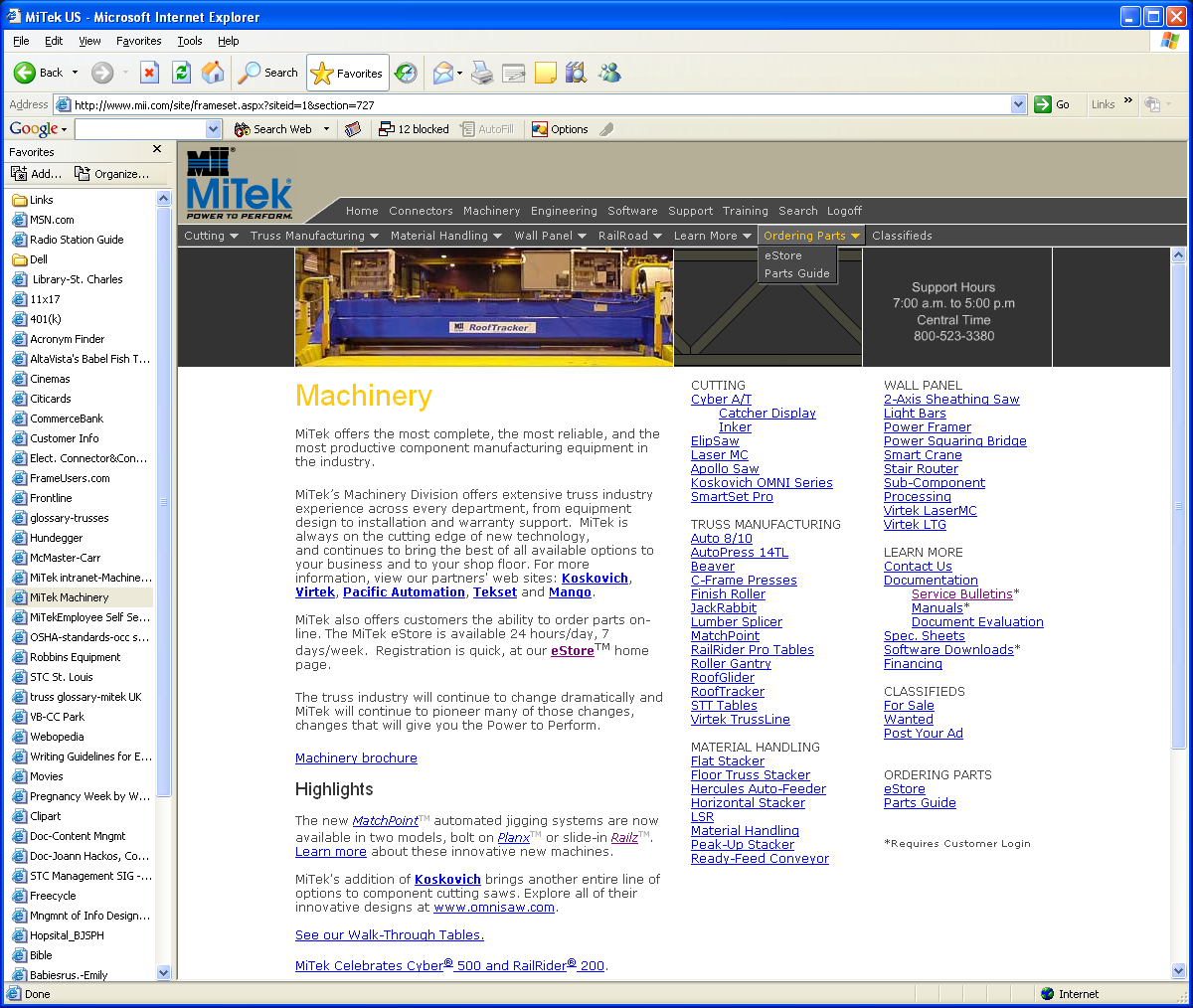 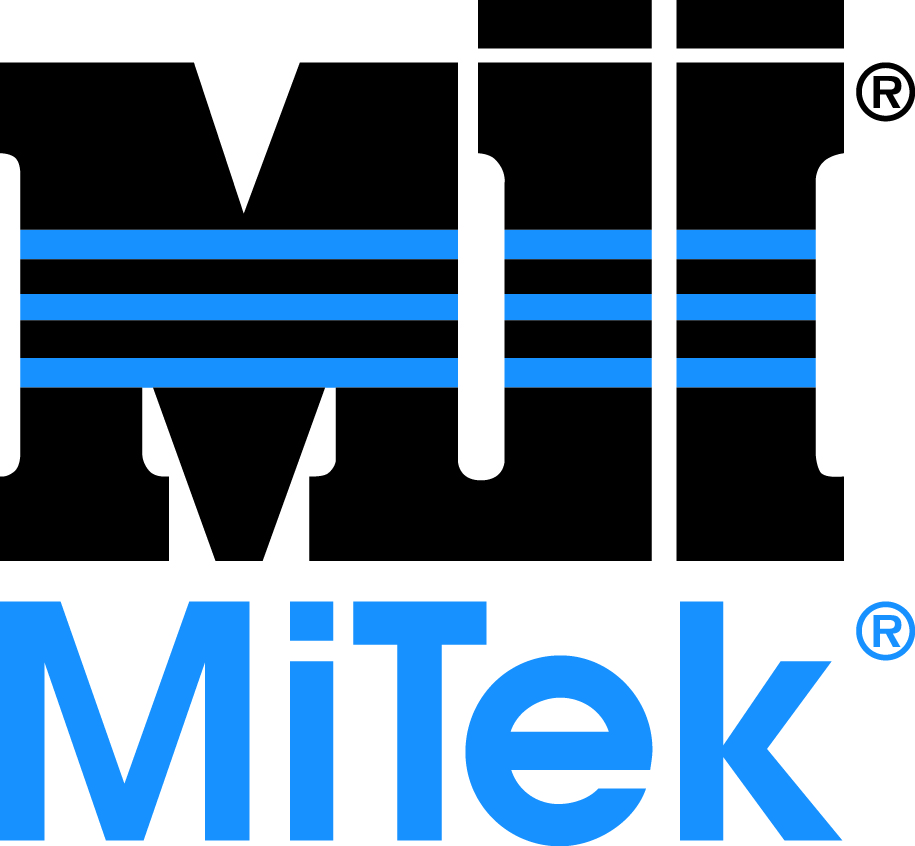 How to Get to the eStore
www.mii.com
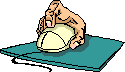 mitekparts@mii.com
Click the Ordering Parts menu, then, click eStore.
2/15/2017
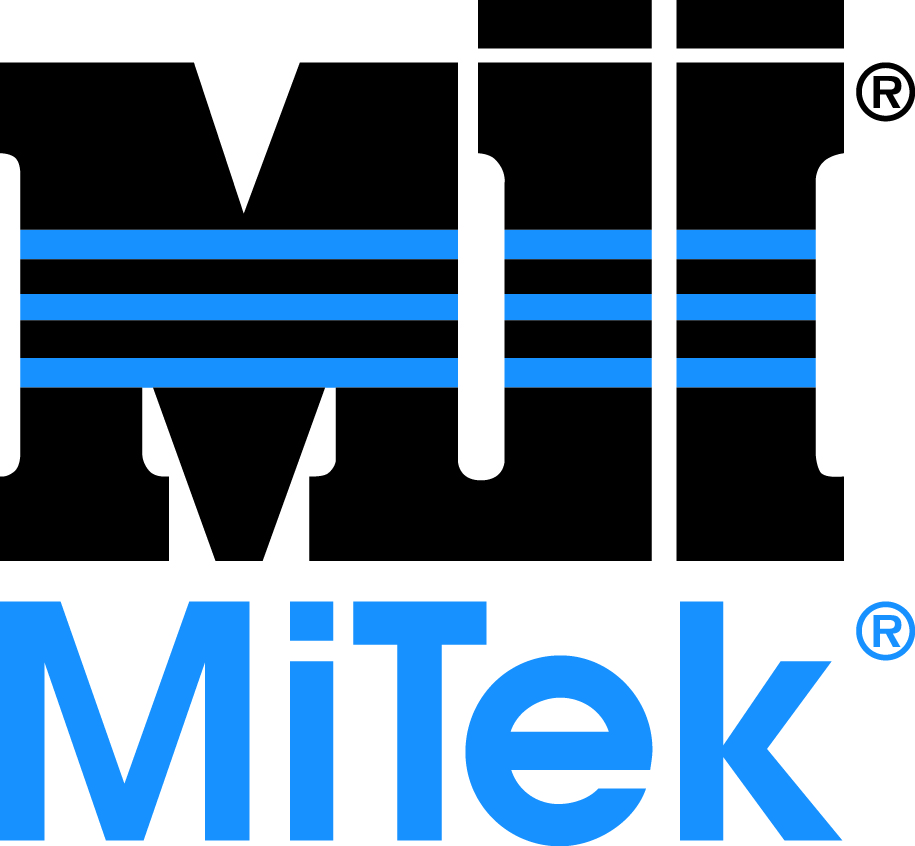 How to Get to the eStore
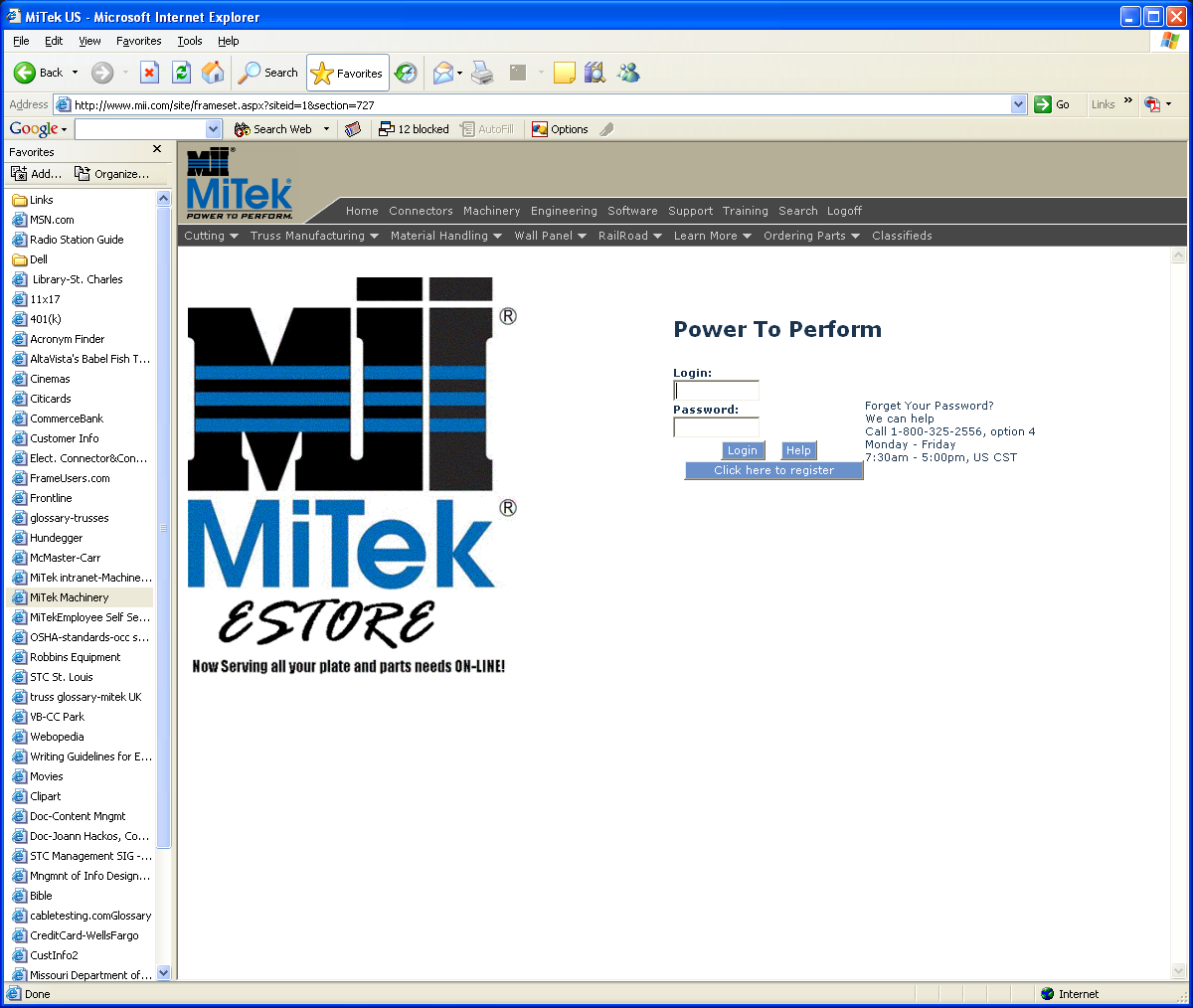 Main Menu
Exit
Enter your eStore login and password and click Login.

If you need to register, click the Click here to register button.
www.mii.com
mitekparts@mii.com
2/15/2017
1
2
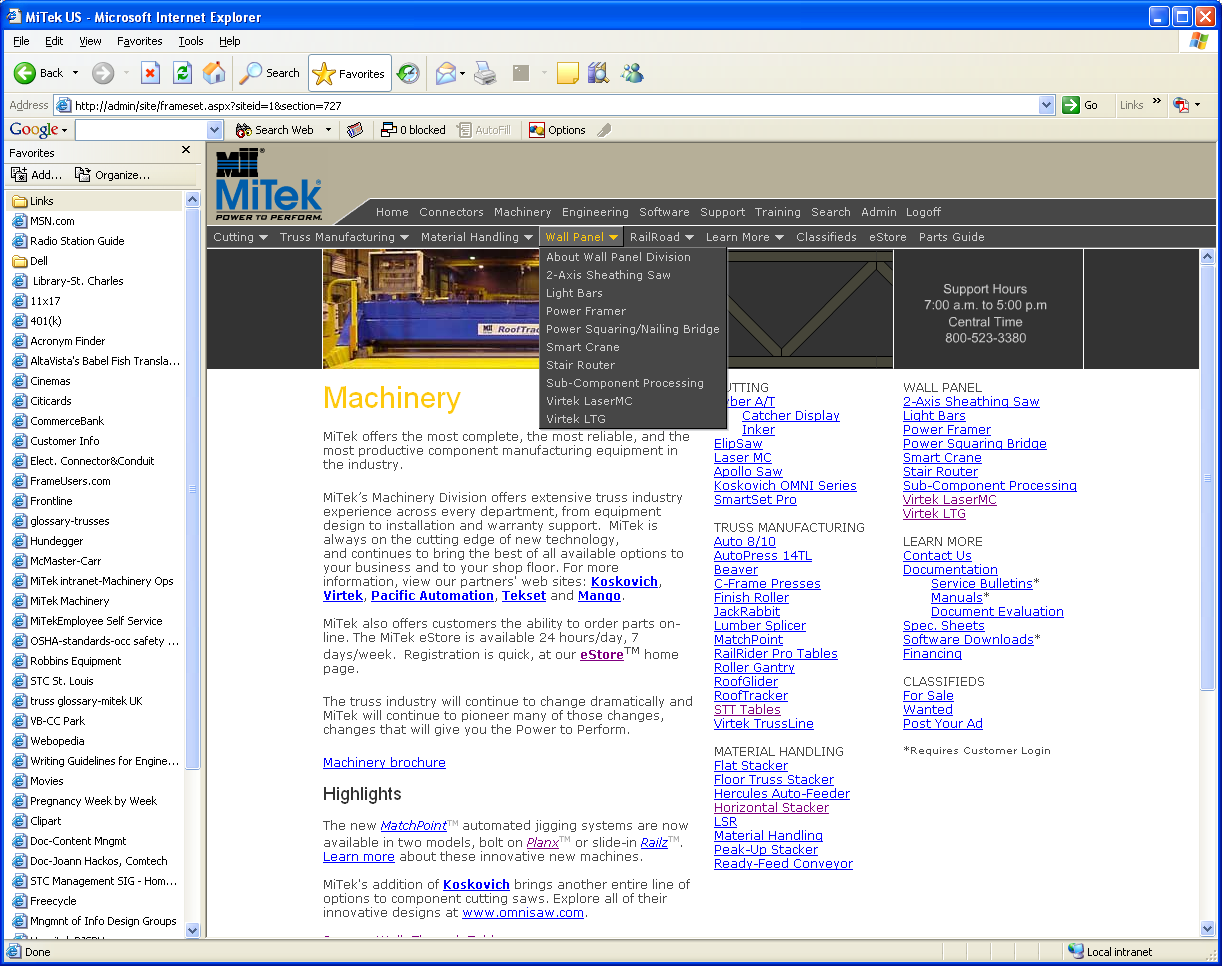 Jigging
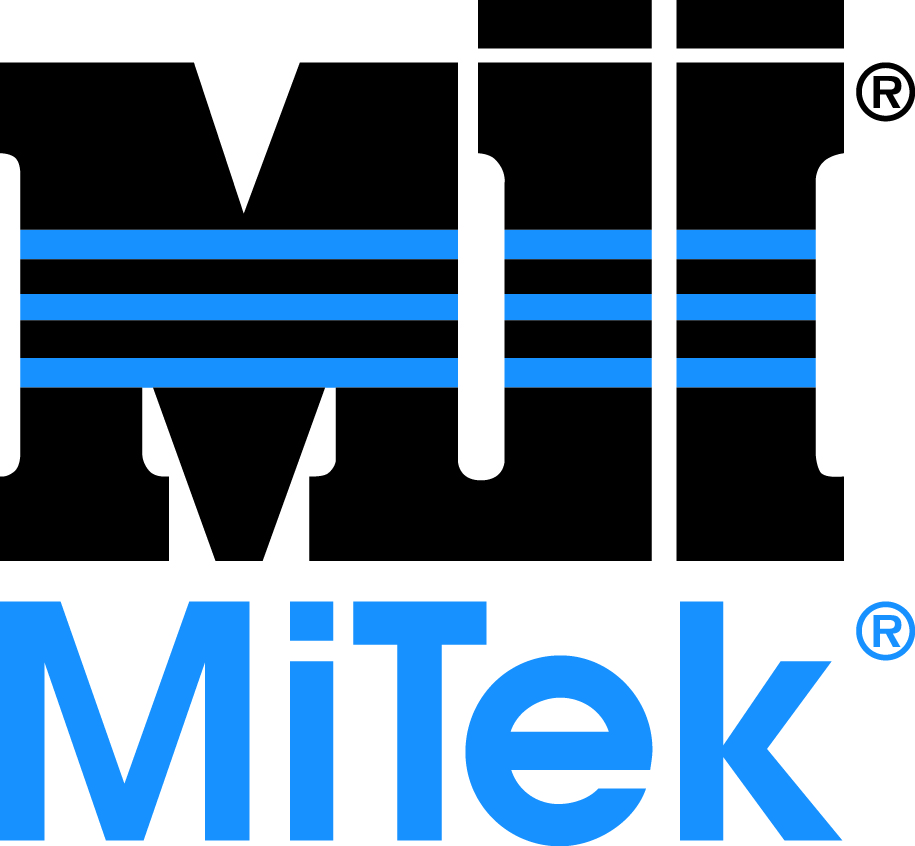 Tekset Jigging
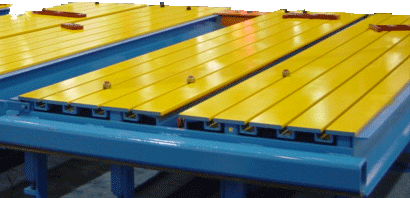 Standard Fixture
Parts
Laser Fixture
Parts
MiTek Standard
 Fixture Parts
Robbins Jigging
Click on the one of the links to the right to order your parts from our on-line eStore or via e-mail.
Exit
www.mii.com
E-mail:mitekparts@mii.com
2/15/2017
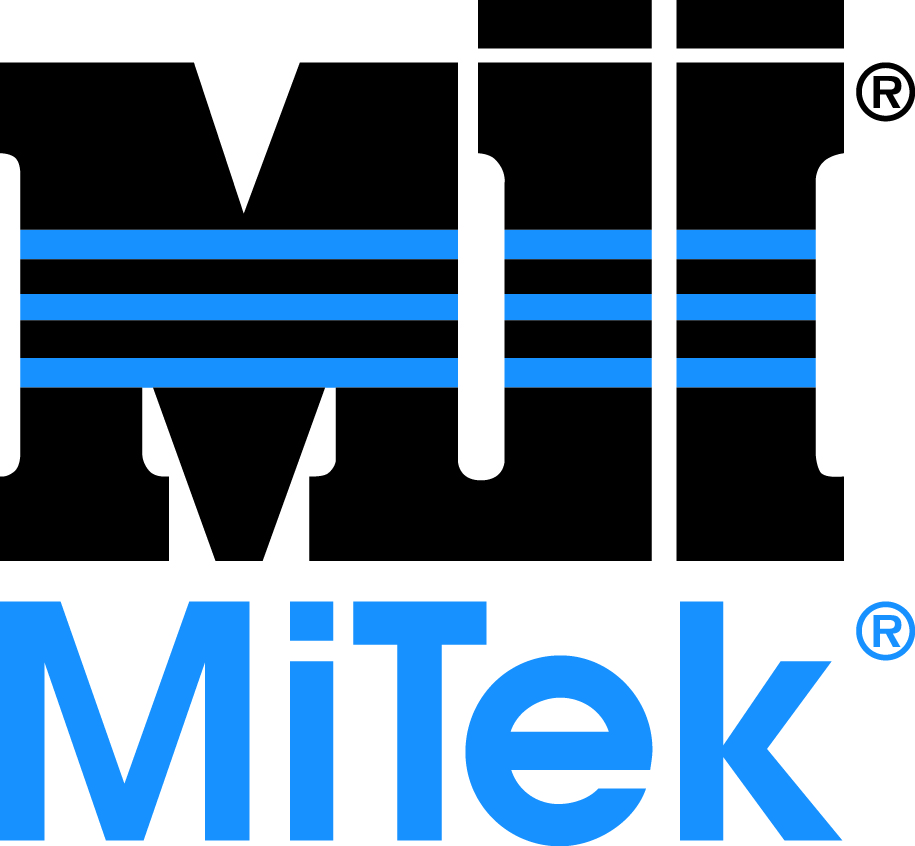 Standard Fixture Parts
Main Menu
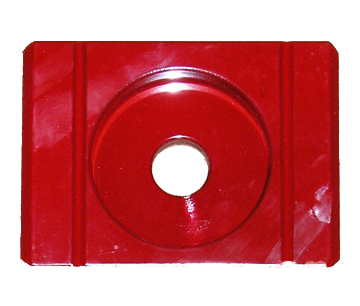 Standard fixture plate part# 010111
Exit
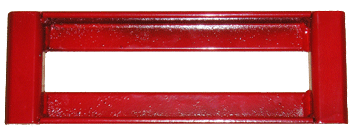 Standard straight stop 12” part# 010112
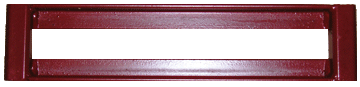 Standard straight stop 18” part# 010113
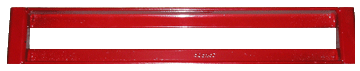 Standard straight stop 24” part# 010114
www.mii.com
mitekparts@mii.com
2/15/2017
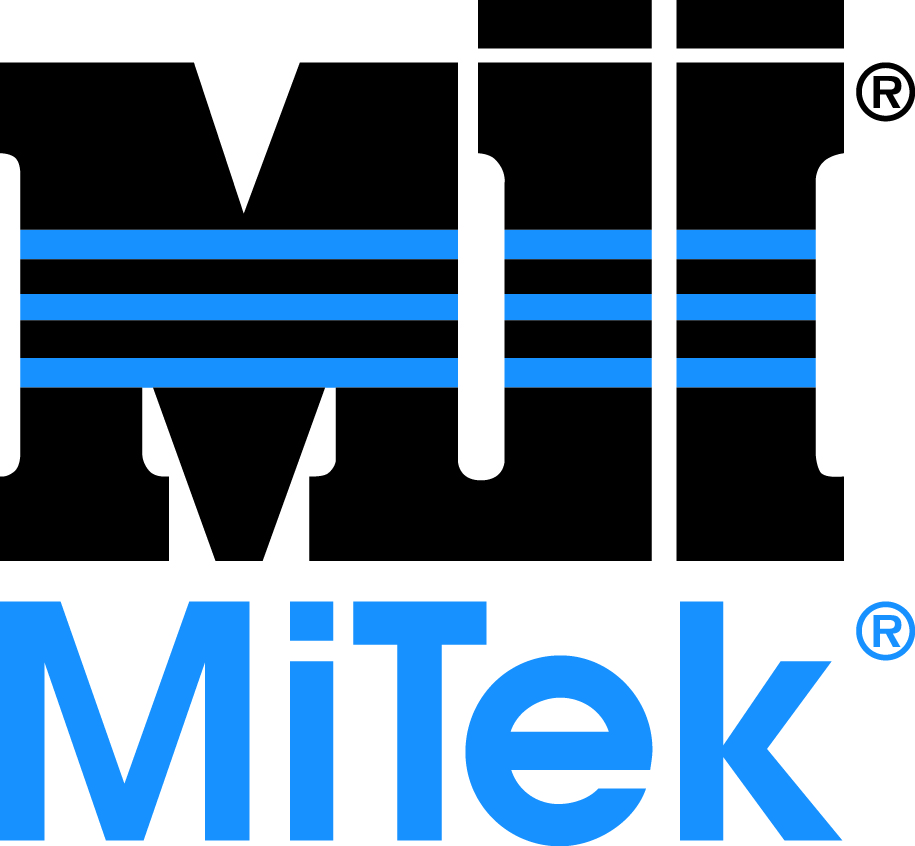 Standard Fixture Parts
Main Menu
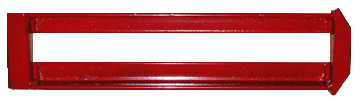 Standard heel stop part# 010115
No photo
Standard short heel stop part# 010117
Exit
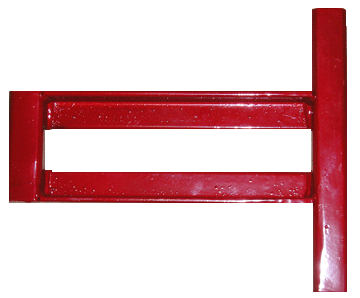 Standard T stop 12” part# 010119
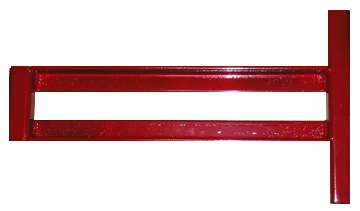 Standard T stop 18” part# 010120
www.mii.com
mitekparts@mii.com
2/15/2017
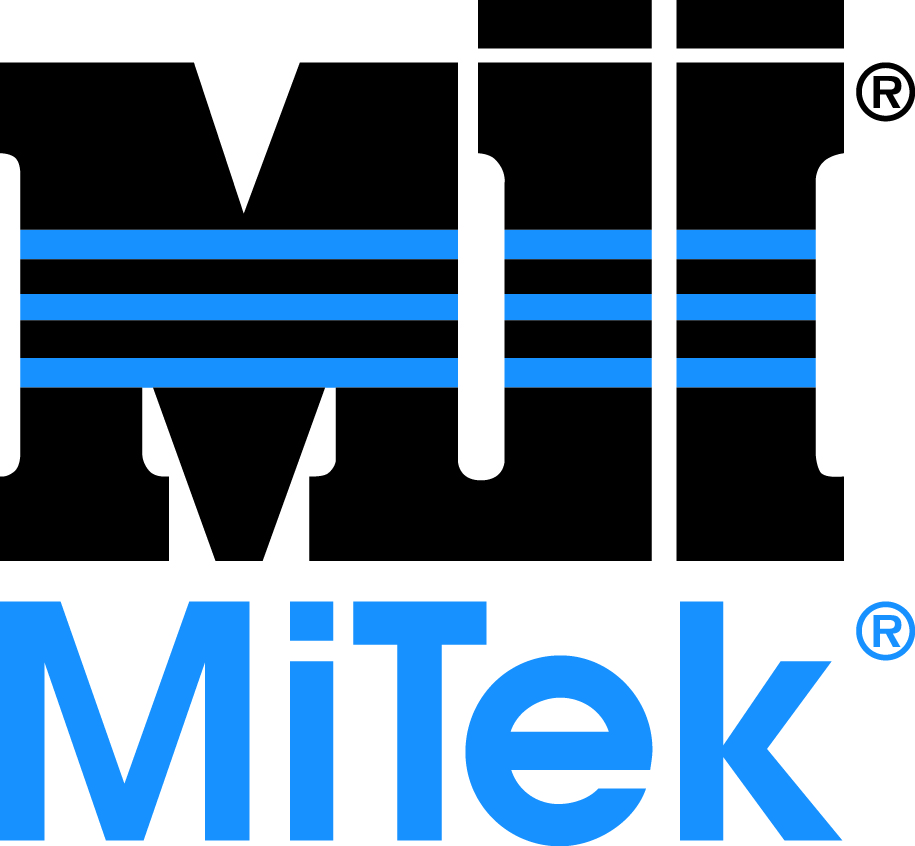 Standard Fixture Parts
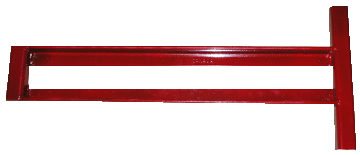 Main Menu
Standard T stop 24” part# 010121
Exit
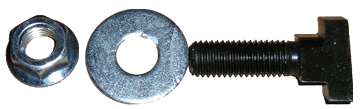 Rotary T-bolt with flange nut part# 010126
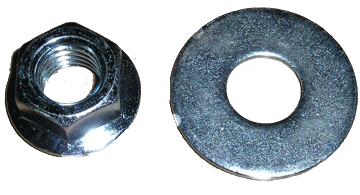 Flange nut and washer part# 010127
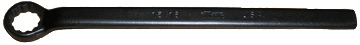 Special modified wrench part# 010105
www.mii.com
mitekparts@mii.com
2/15/2017
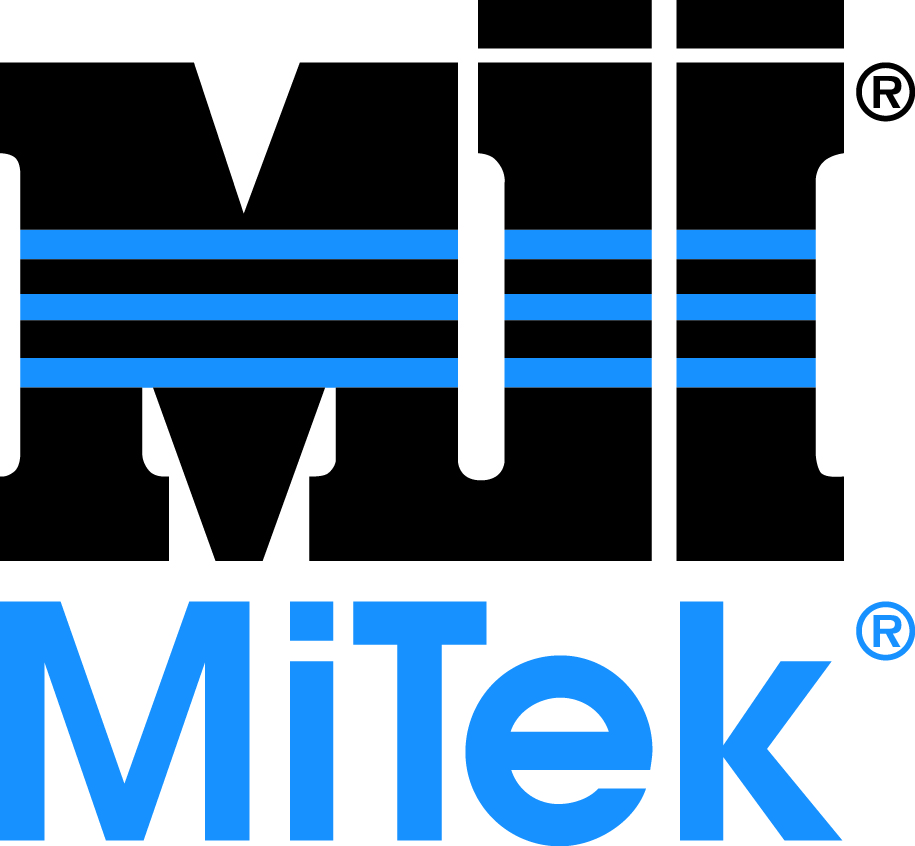 Standard Fixture Parts
Main Menu
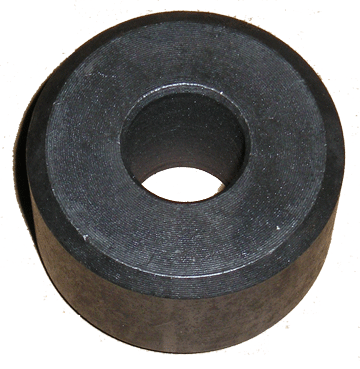 Puck 1 ¾” part# 010101
Exit
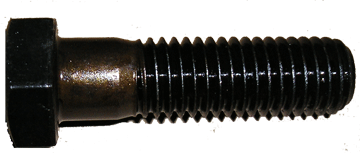 Standard bolt Qty. per kit 120 part# 010160
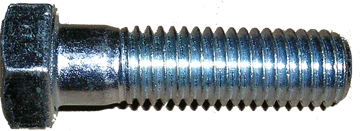 Single bolt part# 327471
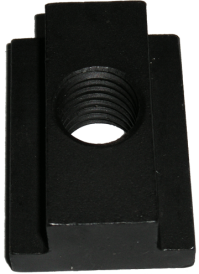 www.mii.com
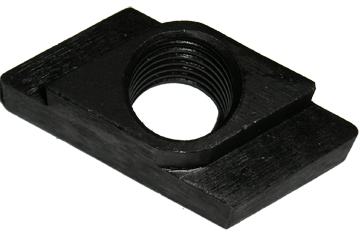 mitekparts@mii.com
Rotary T nut part# 010104
Standard T nut part# 010103
2/15/2017
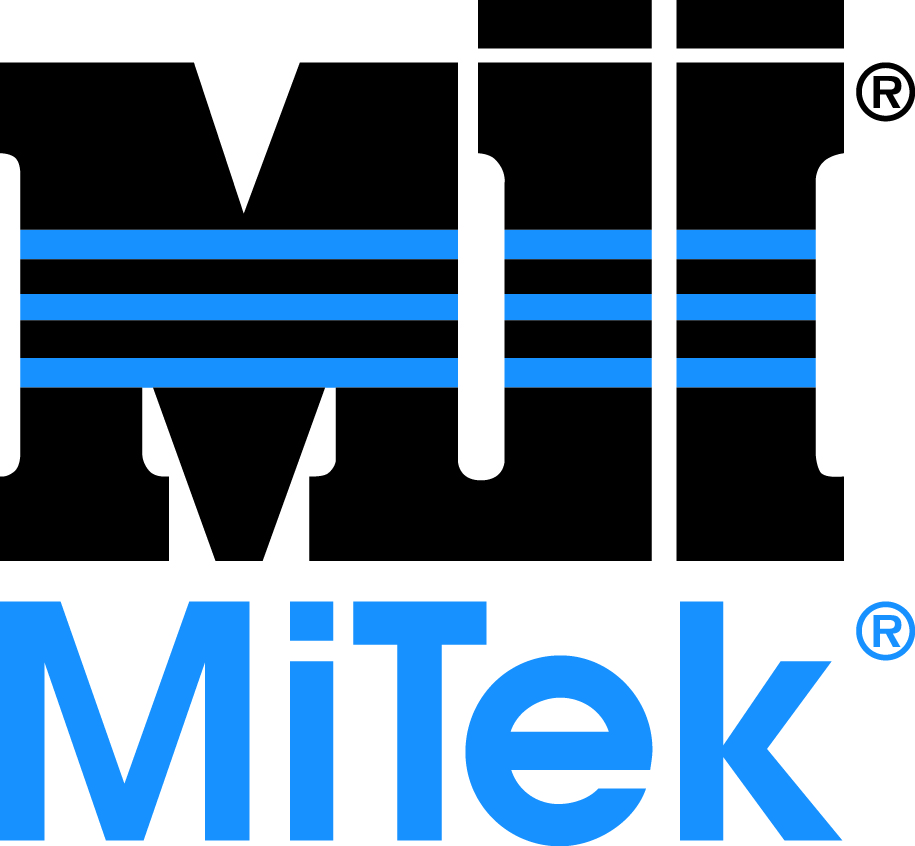 Laser Fixture Parts
Main Menu
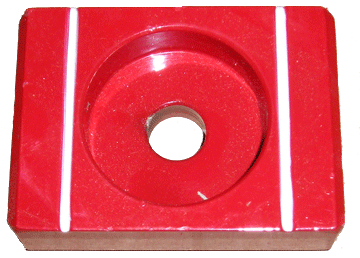 Target plate LA  part# 010131
Exit
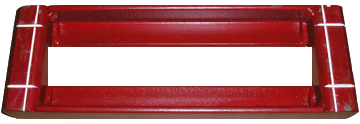 Straight stop 12” LA part# 010132
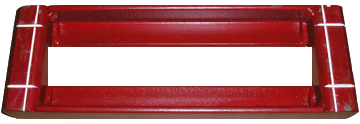 Straight stop 18” LA part# 010133
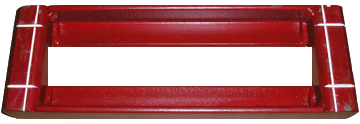 Straight stop 24” LA part# 010134
www.mii.com
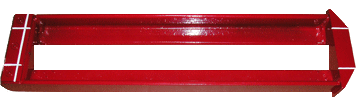 mitekparts@mii.com
Heel stop LA part# 010135
2/15/2017
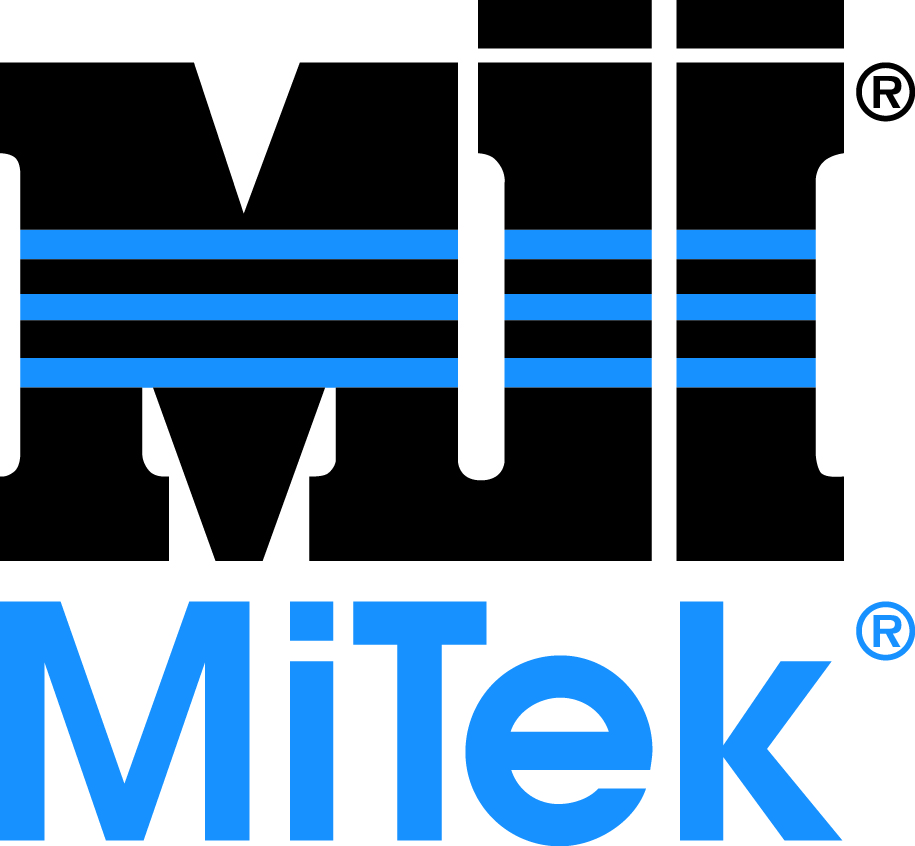 Laser Fixture Parts
Main Menu
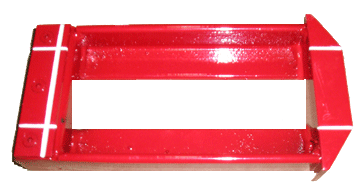 Short heel stop LA part# 010137
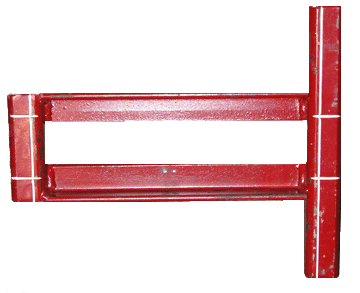 Exit
T stop LA 12” part# 010139
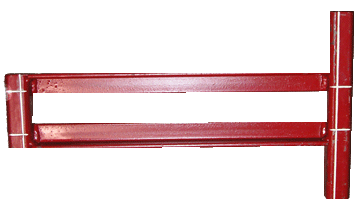 T stop LA 18” part# 010140
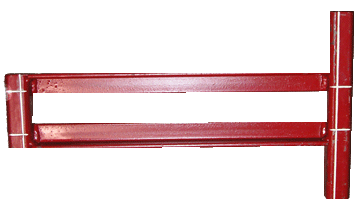 www.mii.com
T stop LA 24” part# 010141
mitekparts@mii.com
2/15/2017
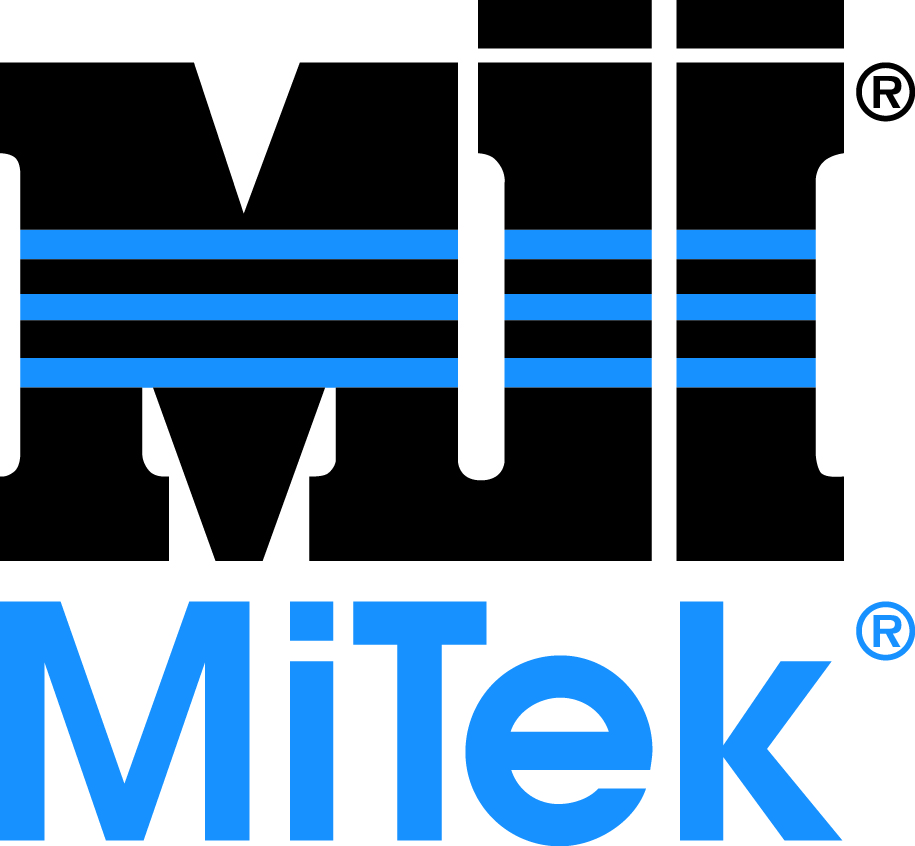 Laser Fixture Parts
Main Menu
Laser bolt Qty. per kit 120 part# 010150
Rotary T-bolt with flange nut part# 010126
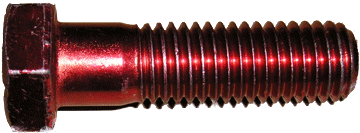 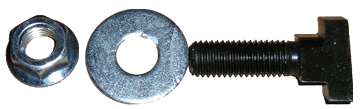 Exit
Single Laser bolt part# 010151
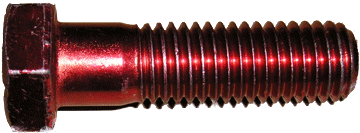 Flange nut and washer part# 010127
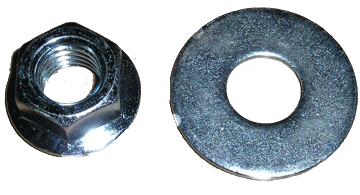 Puck 1 ¾” part# 010101
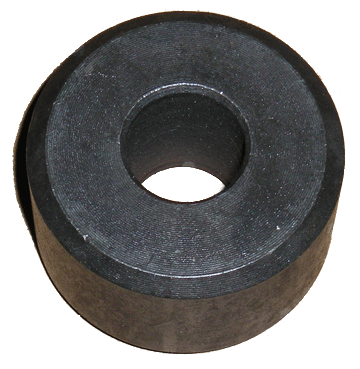 Special modified wrench part# 010105
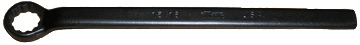 www.mii.com
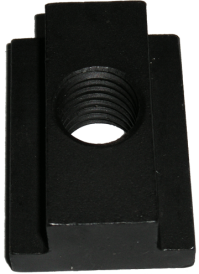 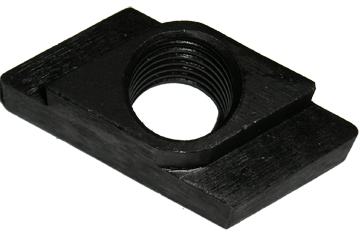 mitekparts@mii.com
Rotary T nut part# 010104
Standard T nut part# 010103
2/15/2017
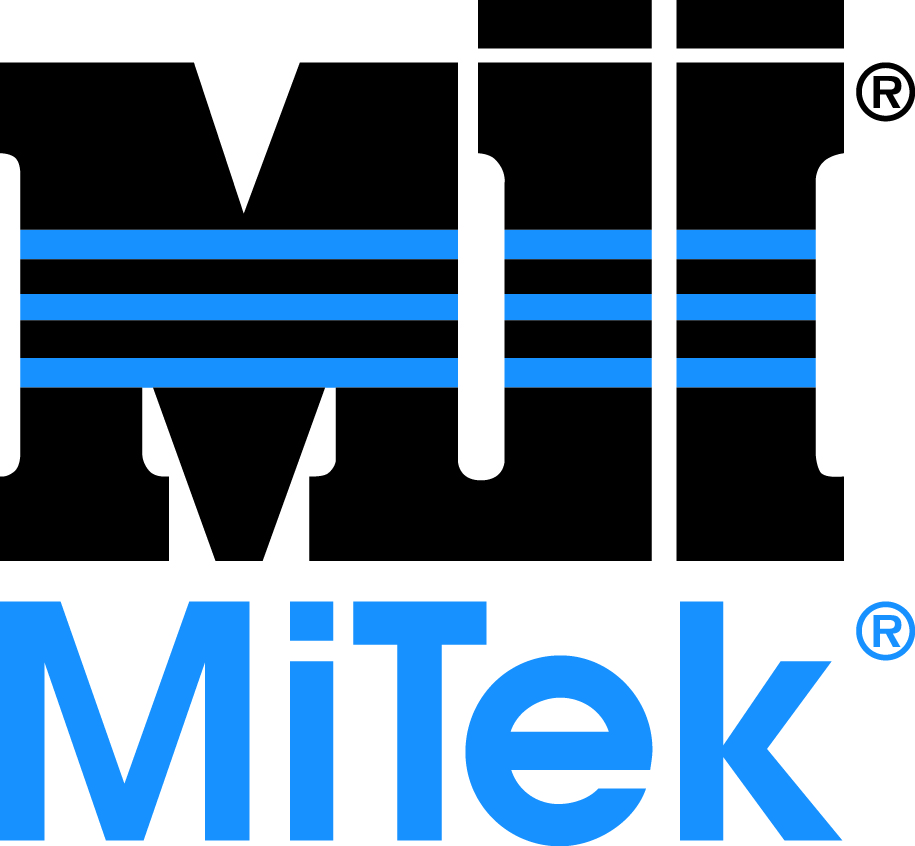 MiTek Standard Jigging
Locating slide part# 87303-102
Main Menu
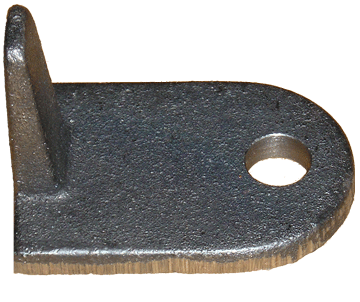 Exit
T nut part# 201038
Jigging cog part# 87301
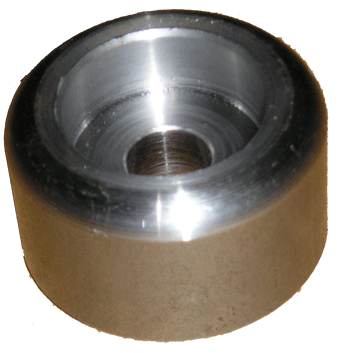 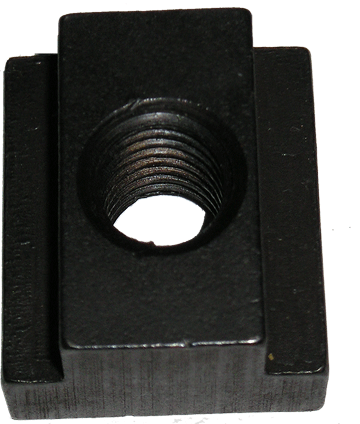 ¼ turn nut part# 201037
Flange bolt part# 310947
www.mii.com
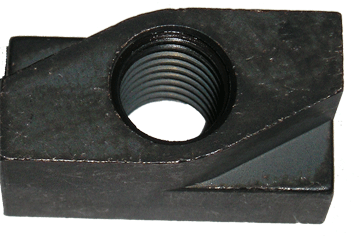 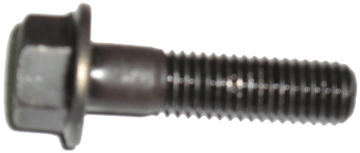 mitekparts@mii.com
2/15/2017
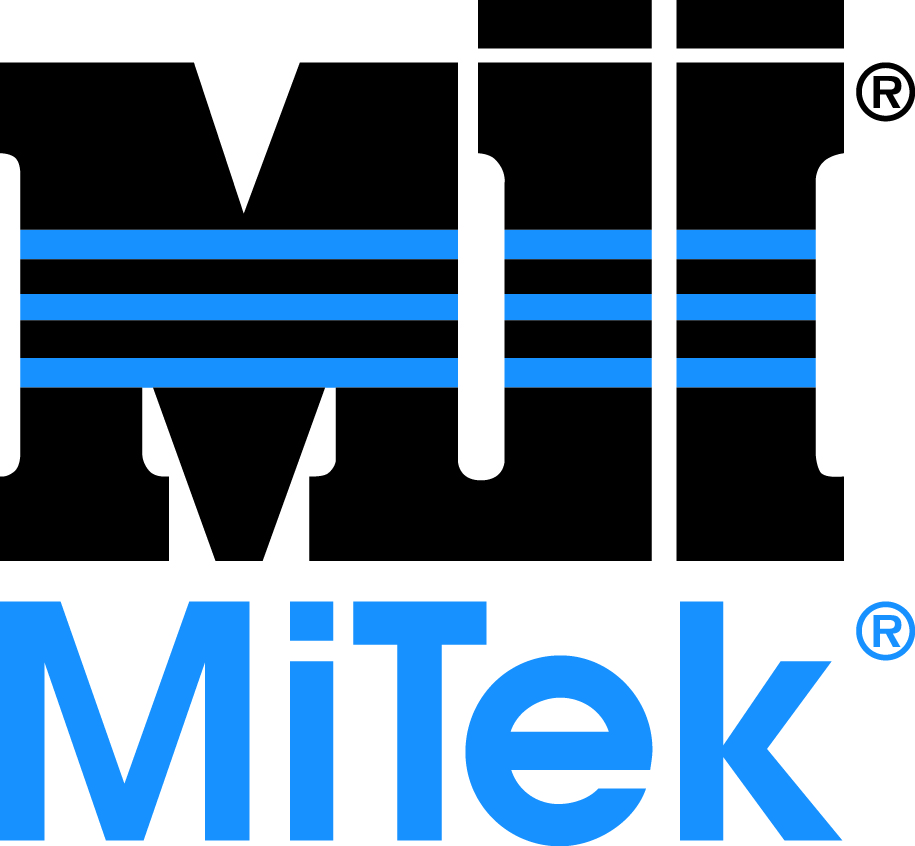 Robbins Jigging
Main Menu
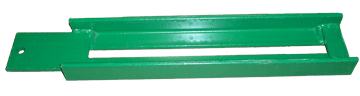 Peak assembly female part# 006-TAB-0028
Exit
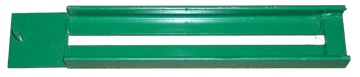 Peak assembly male part# 006-TAB-0031
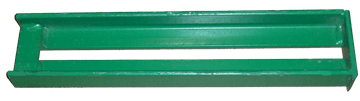 Left heel bar part# 006-TAB-0025
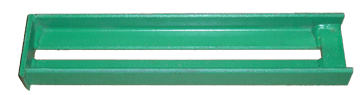 www.mii.com
Right heel bar part# 006-TAB-0026
mitekparts@mii.com
2/15/2017
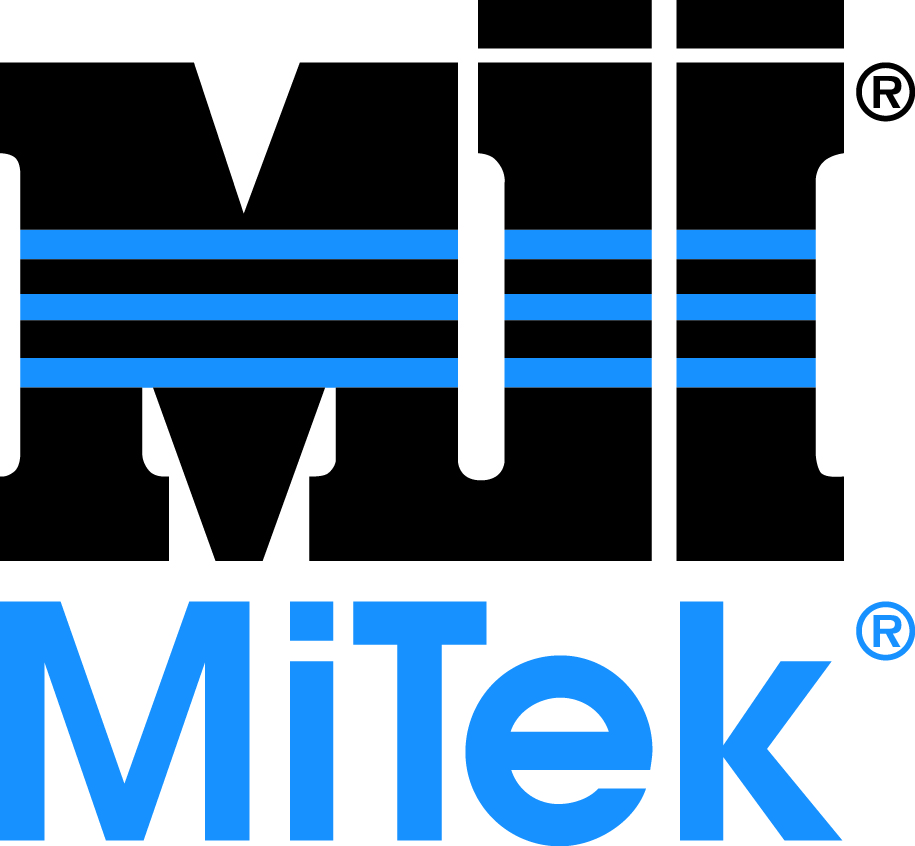 Robbins Jigging
Main Menu
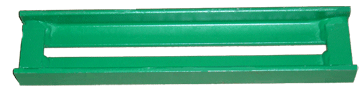 Bottom chord bar part# 006-TAB-0024
Exit
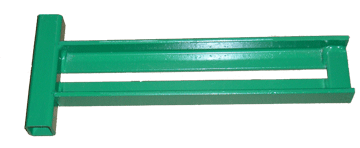 Short tee bar part# 006-TAB-0027
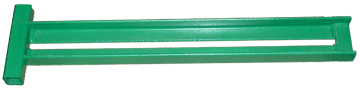 Long tee bar part# 006-TAB-0083
www.mii.com
mitekparts@mii.com
2/15/2017
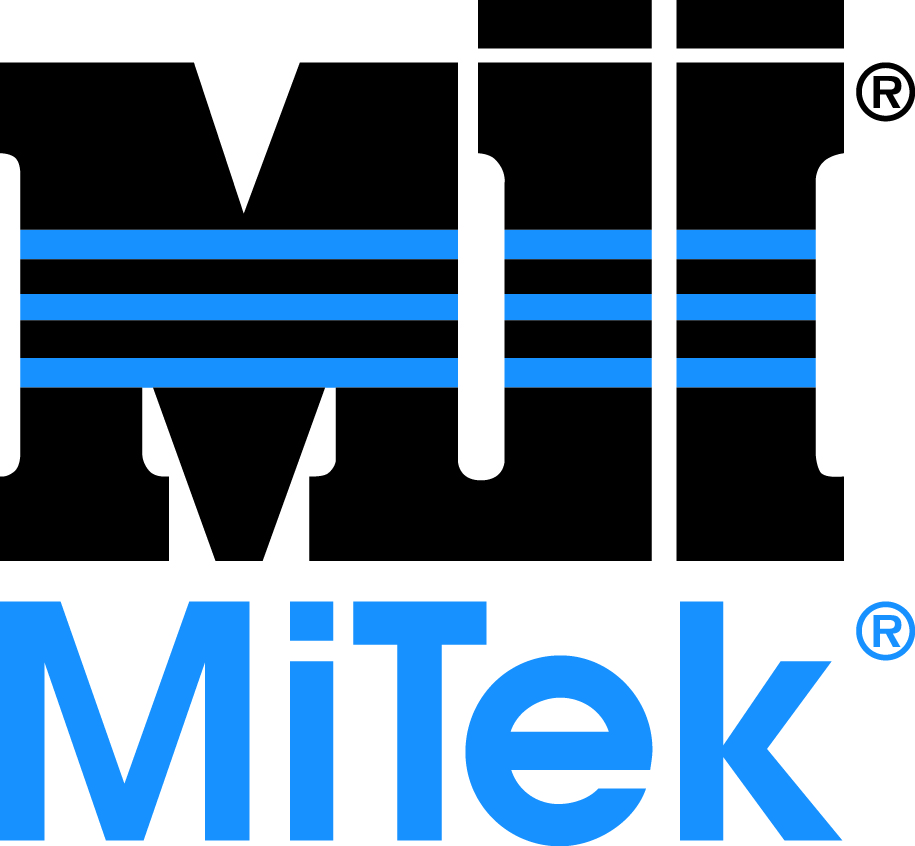 Robbins Jigging
Main Menu
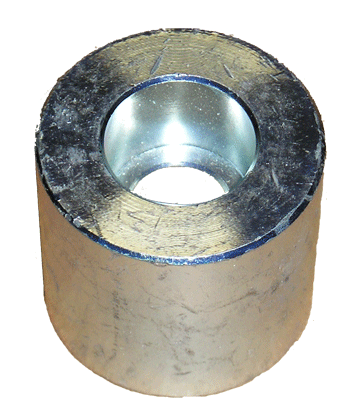 Puck part# 30076
Exit
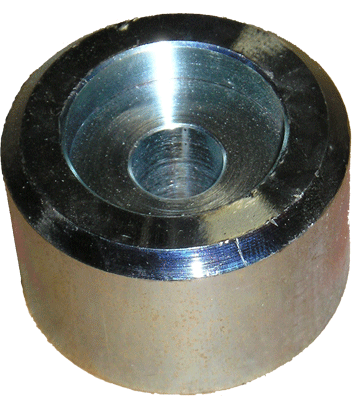 Puck laser 2” part# 006-TAB-3040
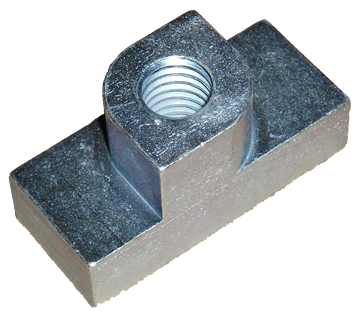 ¼ Turn tee nut part# 006-TAB-0009
www.mii.com
mitekparts@mii.com
2/15/2017
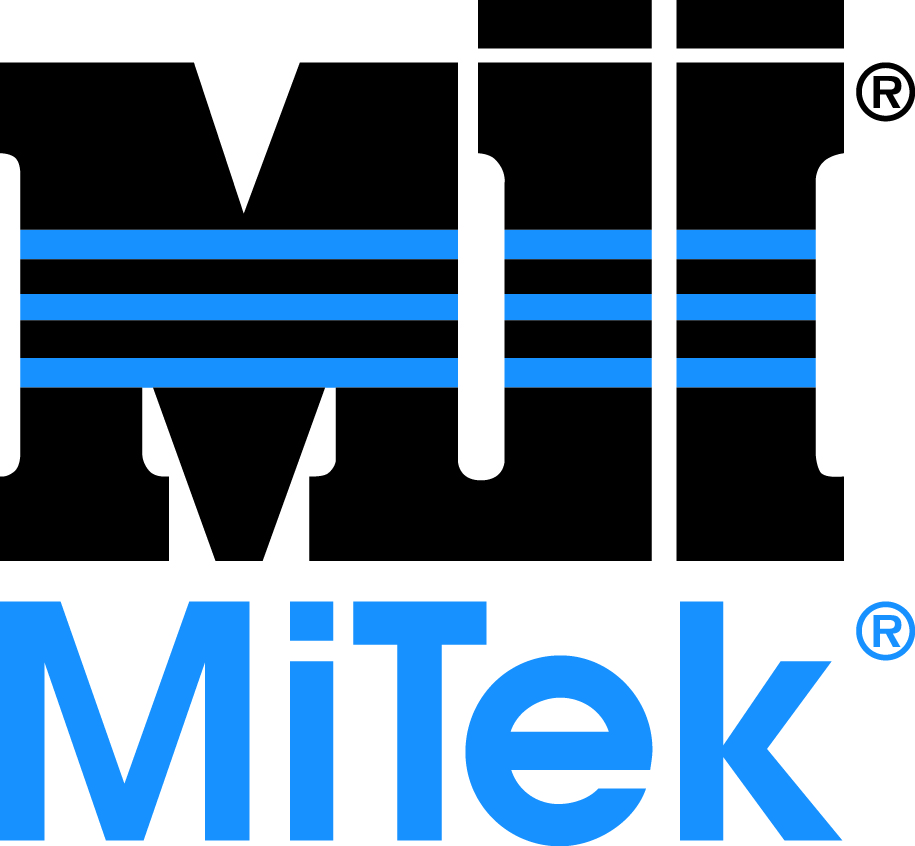 Robbins Jigging
Main Menu
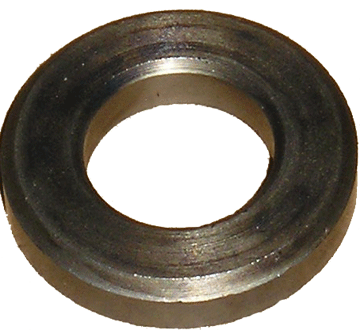 ½” Wrought washer part# 006-FAS-0165
Exit
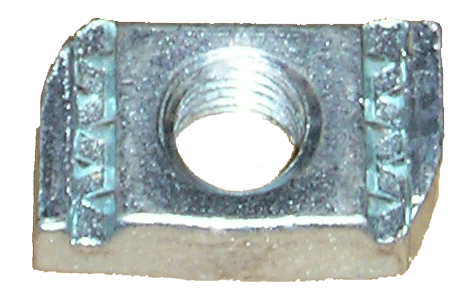 Unistrut nut part# 200010
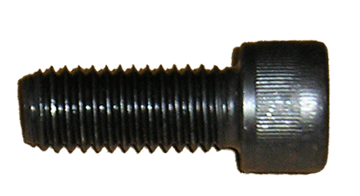 Socket head cap screw 1 ¼” part# 326363
www.mii.com
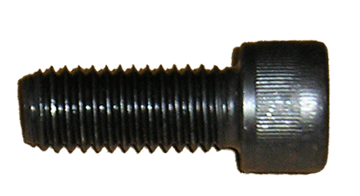 Socket head cap screw 1 1/2” part# 326365
mitekparts@mii.com
2/15/2017